Apports de la Psychologie Cognitive à la modélisation de l'utilisateur en IHM
MASTER INFORMATIQUE
2ème année, EID et PLS

C a t h e r i n e    R e c a n a t i
U n i v e r s i t é   d e   P a r i s   1 3
Modélisation de l'utilisateur
Caractérisation de son niveau d'expertise
Débutant, Confirmé, Expert
Modélisation de ses processus cognitifs
Apprentissage, rapidité, connaissances, croyances
Processus psychologiques 
Importance du nombre magique 7 plus ou moins 2
2
Apports de la Psychologie Cognitive à la modélisation
Modèle du Processeur humain
Trois sous-systèmes: sensoriel, moteur, cognitif
Modèles GOMS et Keystroke
La théorie de l 'action de Norman
comment se fait l 'accomplissement d 'une tâche
Modèle de Rasmussen
3
Modèle du Processeur Humain 

S. Card, T. Moran, A. Newell 
« The Psychology of Human-Computer Interaction », 1983
4
[Speaker Notes: sinon on parle aussi de brillance de couleurs, ce qui recouvre aussi des notions comme
brightness = luminosité, intensité, vivacité.]
Modèle du processeur humain
Dans ce modèle, le sujet humain est vu comme un système de traitement de l'information qui comporte 
3 sous-systèmes interdépendants
– le système sensoriel,
– le système moteur,
– le système cognitif.
Chaque sous-système dispose
– d'un processeur
– d'une mémoire
5
[Speaker Notes: Dans leur mod粛e, "The Model Human Processor", S. Card, T. Moran et A. Newell
repr市entent l'individu comme un syst塾e de traitement d'informations r使i par des
r夙les [Card 83].
Le processeur humain comprend trois sous-syst塾es interd姿endants : les syst塾es
sensoriel, moteur et cognitif. Chacun d'eux dispose d'une m士oire et d'un processeur
dont les performances se caract屍isent � l'aide de param春res.
Pour un processeur, le param春re important est
• t, le cycle de base qui inclut le cycle d'acc峻 � sa m士oire locale.]
Paramètre d'un processeur :
 , cycle de base, qui inclut le cycle d'accès à la mémoire. En général, ~100 ms 
Paramètres d'une mémoire :
• µ, la capacité (c'est-à-dire le nombre d'éléments d'information mémorisés),
• , la persistance (c'est-à-dire le temps au bout duquel la probabilité de retrouver un élément d'information est inférieure à 0.5),
• , le type d'informations mémorisés (physique, symbolique, etc.).
6
[Speaker Notes: Dans leur mod粛e, "The Model Human Processor", S. Card, T. Moran et A. Newell
repr市entent l'individu comme un syst塾e de traitement d'informations r使i par des
r夙les [Card 83].
Le processeur humain comprend trois sous-syst塾es interd姿endants : les syst塾es
sensoriel, moteur et cognitif. Chacun d'eux dispose d'une m士oire et d'un processeur
dont les performances se caract屍isent � l'aide de param春res.]
1- Le système sensoriel :
 ensemble des sous-systèmes spécialisés chacun dans le traitement d'une classe de stimuli.
 stimulus = phénomène physique détectable par un sous-système sensoriel.
 chaque sous-système dispose d'une mémoire spécifique dite mémoire sensorielle et d'un mécanisme de traitement intégré
 les stimuli sont codés dans la mémoire sensorielle pour exprimer les propriétés physiques du phénomène.
7
[Speaker Notes: Le syst塾e sensoriel d市igne l'ensemble des sous-syst塾es sp残ialis市 chacun dans
le traitement d'une classe de stimuli. Un stimulus est un ph始om熟e physique
d師ectable par un sous-syst塾e sensoriel. Chaque sous-syst塾e dispose d'une
m士oire sp残ifique, dite m士oire sensorielle, et d'un m残anisme de traitement
int使r�.
Les stimuli sont cod市 dans la m士oire sensorielle. Ce codage exprime les propri師市
physiques du ph始om熟e.]
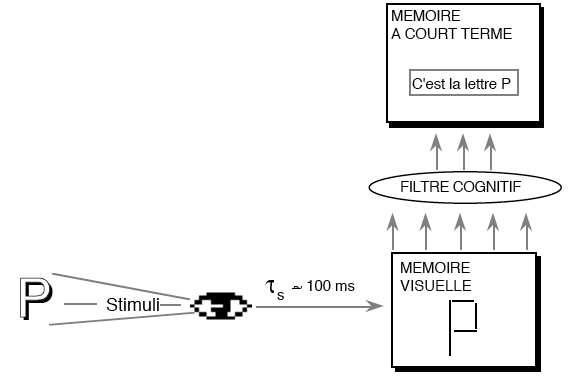 Le codage de la lettre P traduit les courbures et les dimensions de la lettre mais n'exprime pas sa reconnaissance, qui se concrétisera dans la mémoire à court terme.
8
[Speaker Notes: Les mémoires sensorielles sont intimement liées à la mémoire à court terme du système cognitif. Ce dernier dispose d'un filtre qui détermine la nature des informations à transférer entre les mémoires sensorielles et la mémoire à court terme.]
Lorsque, par suite de transferts, la capacité d'absorption de la mémoire à court terme atteint la limite de saturation, les informations des mémoires sensorielles ne sont plus transmises et se dégradent. 

 Persistance des mémoires sensorielles :
 200 ms pour la mémoire visuelle 
 1500 ms pour la mémoire auditive.
9
[Speaker Notes: (c'est-à-dire pour que l'individu ait la sensation de percevoir) et que la sensation de percevoir se manifeste plus rapidement lorsque le stimulus est intense. En conséquence, deux événements sensoriels similaires survenant dans le même cycle sont combinés en un seul mais la durée de ce cycle est sensible à l'intensité du stimulus (de 50 à 200 ms, voire largement en dehors de ces limites si les conditions sont extrêmes).]
Le cycle de base d'un processeur sensoriel est de l'ordre de 100 ms et varie inversement avec l'intensité du stimulus. Cela signifie qu'il faut en moyenne 100 ms pour qu'un stimulus soit représenté dans une mémoire sensorielle.

 La sensation de percevoir se manifeste plus rapidement lorsque le stimulus est intense. En conséquence, deux événements sensoriels similaires survenant dans le même cycle sont combinés en un seul mais la durée de ce cycle est sensible à l'intensité du stimulus.
10
[Speaker Notes: (c'est-à-dire pour que l'individu ait la sensation de percevoir) et que la sensation de percevoir se manifeste plus rapidement lorsque le stimulus est intense. En conséquence, deux événements sensoriels similaires survenant dans le même cycle sont combinés en un seul mais la durée de ce cycle est sensible à l'intensité du stimulus (de 50 à 200 ms, voire largement en dehors de ces limites si les conditions sont extrêmes).]
2- Le système moteur :
 C’est le système responsable des mouvements. 
Pour l'interaction homme-ordinateur, il s’agit généralement de la manipulation des claviers, 
écrans et des dispositifs de désignation.

 Un mouvement n'est pas continu mais est constitué d'une suite de micromouvements discrets. Chaque micromouvement s'accomplit en moyenne en 
70 ms. Ce temps constitue le cycle de base tm du processeur du système moteur.
11
[Speaker Notes: Le syst塾e moteur est responsable des mouvements. Dans le cadre de l'interaction
homme-ordinateur, les mouvements d'int屍腎 sont les manipulations des unit市
physiques de commande, telles que les claviers, les 残rans et les dispositifs de
d市ignation.]
Exemple d'utilisation : la loi de Fitts
Menu linéaire
Menu Camembert
Lequel est le plus rapide en moyenne ?
12
3- Le système cognitif :
Le processeur du système cognitif contrôle le comportement de l'individu en fonction du contenu 
de sa mémoire. Cette mémoire comprend :
 la mémoire à court terme (appelée également mémoire de travail) qui détient les informations 
en cours de manipulation, 
 la mémoire à long terme. C'est le lieu de 
stockage des connaissances permanentes. C’est une mémoire qualifiée parfois d’associative.
13
Mémoire à court terme
 semblable aux registres d'un calculateur : elle contient les opérandes d'entrée et les résultats intermédiaires des traitements en cours. 
	Les opérandes proviennent des mémoires sensorielles et/ou de la mémoire à long terme.
 Les informations d'origine sensorielle sont représentées sous forme symbolique. 
Elles ne sont plus affectées des caractéristiques physiques. 
ex: la représentation de P dans la mémoire à court terme traduit le fait qu'il s'agit de la lettre P.
14
[Speaker Notes: Les informations en provenance de la mémoire à long terme sont des mnèmes (en anglais, "chunks") activés par le processeur cognitif. Un mnème est une unité cognitive symbolique, une abstraction qui peut être associée à d'autres unités. Les associations et la nature d'un mnème dépendent de la tâche en cours et des connaissances de l'individu. Par exemple, la suite de lettres "S, N, C, F" constitue un mnème pour la plupart d'entre nous mais forme quatre mnèmes pour toute personne qui ignore la signittcation du sigle. L'activation d'un mnème entraîne sa mise à disposition dans la mémoire à court terme. Cette activation se propage aux mnèmes associés ajoutant de nouveaux éléments dans la mémoire à court terme. La capacité de cette mémoire est estimée, selon la célèbre formule de Georges Miller [Miller 75], à 7 ± 2 mnèmes1. Lorsque la
mémoire à court terme est saturée, l'activation de nouveaux mnèmes efface de la mémoire ceux qui n'ont pas fait l'objet d'une réactivation. Ce phénomène de conflit s'appelle interférence avec, pour conséquence, la dégradation de l'information au bout d'un certain temps2.
L'interférence se manifeste dès qu'il y a partage de ressource. Il est intéressant de relever la similitude entre le modèle de fonctionnement de la mémoire à court terme selon lequel les éléments inutilisés se dégradent, et la technique usuelle des systèmes de pagination qui réquisitionnent les pages les plus anciennes et les moins référencées (c'est-à-dire les moins "réactivées").
Nous verrons au paragraphe 1.6 les conséquences de la faible capacité de la mémoire à court terme et de sa persistance sur l'interaction homme-ordinateur.]
Mémoire à court terme
 Les informations provenant de la mémoire à long terme sont des mnèmes (en anglais, "chunks") activés par le processeur cognitif.
 Un mnème est une unité cognitive symbolique, une abstraction qui peut être associée à d'autres unités. ex: “ S, N, C, F ”= un seul ou 4 mnèmes.
 mnème activé = disponible dans la mémoire à court terme. Les activations se propagent.
 La capacité estimée à 7 +/- 2 mnèmes (Miller 75)
 Saturation => conflit et interférence. Les éléments inutilisés se dégradent.
15
[Speaker Notes: Les associations et la nature d'un mnème dépendent de la tâche en cours et des connaissances de l'individu. Par exemple, la suite de lettres "S, N, C, F" constitue un mnème pour la plupart d'entre nous mais forme quatre mnèmes pour toute personne qui ignore la signification du sigle. L'activation d'un mnème entraîne sa mise à disposition dans la mémoire à court terme. Cette activation se propage aux mnèmes associés ajoutant de nouveaux éléments dans la mémoire à court terme. La capacité de cette mémoire est estimée, selon la célèbre formule de Georges Miller [Miller 75], à 7 ± 2 mnèmes1. Lorsque la
mémoire à court terme est saturée, l'activation de nouveaux mnèmes efface de la mémoire ceux qui n'ont pas fait l'objet d'une réactivation. Ce phénomène de conflit s'appelle interférence avec, pour conséquence, la dégradation de l'information au bout d'un certain temps2.
L'interférence se manifeste dès qu'il y a partage de ressource. Il est intéressant de relever la similitude entre le modèle de fonctionnement de la mémoire à court terme selon lequel les éléments inutilisés se dégradent, et la technique usuelle des systèmes de pagination qui réquisitionnent les pages les plus anciennes et les moins référencées (c'est-à-dire les moins "réactivées").
Nous verrons au paragraphe 1.6 les conséquences de la faible capacité de la mémoire à court terme et de sa persistance sur l'interaction homme-ordinateur.]
Mémoire à long terme
Rôle analogue aux mémoires centrales et secondaires d'un calculateur : 
 contient l'information de masse
 peut être lue ou modifiée
 son contenu est un réseau sémantique de mnèmes [qui représentent des procédures et des données, appelées respectivement connaissance procédurale (ou savoir-faire) et connaissance factuelle (ou connaissance de faits)].
16
[Speaker Notes: Dans le second cas, il y a interférence parce que plusieurs mnèmes répondent aux mêmes critères de recherche ; ils répondent aux mêmes critères de recherche parce qu'ils ont été enregistrés avec des critères d'association identiques.
Les mnèmes qui interfèrent, acquis plus récemment que la cible, ont un degré d'activation supérieur ; de ce fait, ils masquent l'accès à la cible. En résumé, l'information ne disparaît pas de la mémoire à long terme. Elle est simplement inaccessible. En conséquence, on considère que la persistance des informations de la mémoire à long terme est infinie.]
Mémoire à long terme

 opération de lecture = rechercher un mnème. Le succès de cette recherche transfère le mnème dans la mémoire à court terme avec un degré d'activation donné. L'échec a deux causes principales : soit aucune association n'est trouvée, soit plusieurs mnèmes interfèrent avec le mnème cible. 
 la persistance des informations dans la mémoire à long terme est infinie.
17
[Speaker Notes: Dans le second cas, il y a interférence parce que plusieurs mnèmes répondent aux mêmes critères de recherche ; ils répondent aux mêmes critères de recherche parce qu'ils ont été enregistrés avec des critères d'association identiques.
Les mnèmes qui interfèrent, acquis plus récemment que la cible, ont un degré d'activation supérieur ; de ce fait, ils masquent l'accès à la cible. En résumé, l'information ne disparaît pas de la mémoire à long terme. Elle est simplement inaccessible. En conséquence, on considère que la persistance des informations de la mémoire à long terme est infinie.]
Devinettes
Quelle est la couleur du cheval blanc d'Henri IV ?
Quelle est la couleur de la neige ?
Que boit la vache ?
18
Mémoire à long terme

 Pour être inscrit dans la mémoire à long terme, un mnème de la mémoire à court terme doit être associé, selon des critères définis par l'individu, à un ou plusieurs mnèmes de la mémoire à long terme. 
 Les chances de retrouver un mnème croissent avec le nombre d'associations discriminantes. Elles augmentent aussi avec le temps disponible pour effectuer ces associations.
 La capacité de la mémoire à long terme n'est pas limitée.
19
[Speaker Notes: Ceci est vrai tant que . Au-delà de , un mnème se dégrade s'il n'est pas
réactivé. Or, la mise en place d'une association active des mnèmes de la mémoire à
long terme qui entrent en compétition avec le mnème initial pour la mémoire à court
terme. Ces mnèmes "plus frais" ont un degré d'activation plus élevé que le mnème
initial qui s'efface. définit le rythme optimal d'arrivée de nouveaux mnèmes dans
la mémoire à court terme pour qu'ils soient associés à des éléments de la mémoire à
long terme. La création de nouvelles associations est toujours possible. On considère
donc que la capacité de la mémoire à long terme est infinie.]
Auto répétition de maintien
Mémoire à court 
terme
Registre de l 'information
sensorielle
2 à 4s
0,1 à 0,5s
Mémoire à long 
terme
Mémoire à court et à long terme
Effacement de la MCT : après 4s
20
Processeur cognitif (système cognitif)
Cycle "Reconnaissance-Action" 
Le système cognitif reçoit des informations   « symboliques » de la mémoire à court terme
Il utilise les informations stockées dans la mémoire à long terme pour prendre des décisions d'actions et formuler une réponse
Les actions modifient le contenu de la mémoire à court terme
Cycle de base : 70 ms
21
Processeur cognitif

 Le fonctionnement du processeur cognitif est calqué sur le modèle des systèmes de production. Il opère selon le cycle « Reconnaissance-Action » (analogue au cycle « Recherche-Exécution » des calculateurs usuels)

 Dans la phase de Reconnaissance, le processeur détermine les actions de la mémoire à long terme associées aux mnèmes de la mémoire à court terme.
22
Processeur cognitif (suite)

 Dans la seconde phase, l'exécution, ces actions sont effectuées, provoquant une modification du contenu de la mémoire à court terme.

 Le cycle de base du processeur cognitif est de l'ordre de 70 ms.
23
[Speaker Notes: Ceci est vrai tant que . Au-delà de , un mnème se dégrade s'il n'est pas
réactivé. Or, la mise en place d'une association active des mnèmes de la mémoire à
long terme qui entrent en compétition avec le mnème initial pour la mémoire à court
terme. Ces mnèmes "plus frais" ont un degré d'activation plus élevé que le mnème
initial qui s'efface. définit le rythme optimal d'arrivée de nouveaux mnèmes dans
la mémoire à court terme pour qu'ils soient associés à des éléments de la mémoire à
long terme. La création de nouvelles associations est toujours possible. On considère
donc que la capacité de la mémoire à long terme est infinie.]
Techniques pour favoriser la mémorisation à long terme
Reformuler l'information
Ajouter du sens (raconter une histoire)
Imagination visuelle (techniques des sophistes)
Organiser (créer un mnème)
Faire des liens avec des connaissances existantes (catégories)
24
Exemple de perceptions
Expérimentation: 1 volontaire SVP !
Dire à haute voix la couleur des mots dans la liste des transparents suivants aussi vite que possible
Dire « stop » quand c'est fini.
25
Voler
Agenda
Papier
Maison
Page
Modifier
26
Bleu
Jaune
Rouge
Blanc
Vert
Rouge
27
Autre exemple
"Sloen une rhceerche mneée dnas une usiniervté aglanise, l'odrre des ltrtees dnas un mot ne snot pas fnometadanl puor la cpremohension
des mtos, ce qui est ipormatnt c'est que la pemrèire et la dreinère letrte du mot syeont dnas les pnotisios croretecs. Les ltreets du mleilu pveeunt etre cleommpteent ierenvsés. 
Si le lteecur arirve a lrie les mtos cset prace que nuos ne lsonis pas cquhae ltrete seemparent mias le mot eientr!"
28
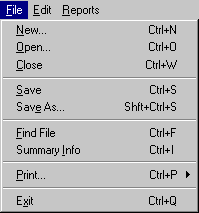 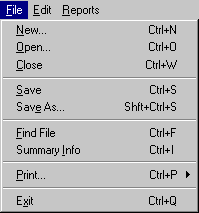 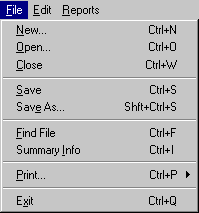 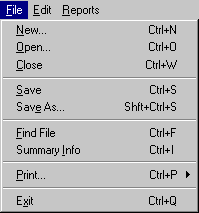 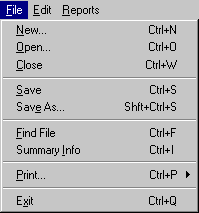 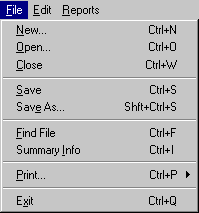 Avec séparateurs
Exemple
Sans séparateurs
29
Dans ces deux figures, quel est le cercle central le plus grand ?
30
Les lignes « horizontales » sont-elles parallèles ou penchées ?
31
Combien de pieds à cet éléphant  ?
32
Modèle du processeur humain
Principes opératoires
Limites du modèle
33
Principes opératoires

 Principe du fonctionnement cyclique du processeur cognitif. 
Le système cognitif procède selon le cycle "Reconnaissance-Action".

 Principe de Discrimination. 
La difficulté de retrouver une information est liée au nombre de candidats répondant aux mêmes indicateurs d'accès.
34
[Speaker Notes: Ceci est vrai tant que . Au-delà de , un mnème se dégrade s'il n'est pas
réactivé. Or, la mise en place d'une association active des mnèmes de la mémoire à
long terme qui entrent en compétition avec le mnème initial pour la mémoire à court
terme. Ces mnèmes "plus frais" ont un degré d'activation plus élevé que le mnème
initial qui s'efface. définit le rythme optimal d'arrivée de nouveaux mnèmes dans
la mémoire à court terme pour qu'ils soient associés à des éléments de la mémoire à
long terme. La création de nouvelles associations est toujours possible. On considère
donc que la capacité de la mémoire à long terme est infinie.]
Principes opératoires (suite)

 Principe de Rationalité. 
Pour atteindre un objectif, l'individu agit de manière rationnelle. Le comportement rationnel d'un individu résulte de l'union des ensembles : buts à atteindre, structure de la tâche à réaliser, connaissances.

 Loi de Fitts. 
Le temps T pour placer la main sur une cible dépend uniquement du rapport entre la distance et la dimension de la cible.
35
[Speaker Notes: Ceci est vrai tant que . Au-delà de , un mnème se dégrade s'il n'est pas
réactivé. Or, la mise en place d'une association active des mnèmes de la mémoire à
long terme qui entrent en compétition avec le mnème initial pour la mémoire à court
terme. Ces mnèmes "plus frais" ont un degré d'activation plus élevé que le mnème
initial qui s'efface. définit le rythme optimal d'arrivée de nouveaux mnèmes dans
la mémoire à court terme pour qu'ils soient associés à des éléments de la mémoire à
long terme. La création de nouvelles associations est toujours possible. On considère
donc que la capacité de la mémoire à long terme est infinie.]
Exemples d'application du modèle
Loi de Fitts et conception de la souris du Star

2) Cycle du processeur sensoriel et rafraîchissement de l'écran
En choisissant pour valeur moyenne d'un cycle 100ms, le système répond aux conditions s'il est capable de produire au moins 10 images/s.  ex: Tracer d’un rectangle avec la souris.
3) Limites de la mémoire cognitive
Si un utilisateur lit une suite d'informations arbitraires, comme une quinzaine de noms de commandes dans une langue inconnue, comment va-t-il se comporter sur le plan mémorisation après avoir cessé de consulter la liste ?
36
[Speaker Notes: On s'est servi de ce calcul pour voir si l'envoi de messages était envisageable pour gérer les événements souris et les ordres de réaffichages, par exemple d'un rectangle élastique sous X-Window.
3 La r姿onse est li仔 � la capacit� de la m士oire � court terme (7 ｱ 2 mn塾es) et aux
temps de persistance moyens ,  des m士oires sensorielles, à court terme et à long terme...
Puisque, pour l'utilisateur, les mots n'ont pas de relation (la langue est inconnue),
chaque mot constitue un mn塾e. La liste comportant plus de 7 mn塾es, il est clair
que l'utilisateur va commettre des oublis. Les mots oubli市 seront ceux du milieu de
la liste.]
La réponse est liée à la capacité de la mémoire à court terme (7 ± 2 mnèmes) et aux temps de persistance moyens des mémoires : 200 ms pour la mémoire sensorielle, 7 s pour la mémoire à court terme, et l'infini pour la mémoire à long terme. 

	La langue étant inconnue, chaque mot constitue un mnème. La liste comportant plus de 7 mnèmes, l'utilisateur va commettre des oublis, et les mots oubliés seront ceux du milieu de la liste.
37
[Speaker Notes: On s'est servi de ce calcul pour voir si l'envoi de messages était envisageable pour gérer les événements souris et les ordres de réaffichages, par exemple d'un rectangle élastique sous X-Window.
3 La r姿onse est li仔 � la capacit� de la m士oire � court terme (7 ｱ 2 mn塾es) et aux
temps de persistance moyens ,  des m士oires sensorielles, à court terme et à long terme...
Puisque, pour l'utilisateur, les mots n'ont pas de relation (la langue est inconnue),
chaque mot constitue un mn塾e. La liste comportant plus de 7 mn塾es, il est clair
que l'utilisateur va commettre des oublis. Les mots oubli市 seront ceux du milieu de
la liste.]
Les premiers mots présentés, s'ils ont été mémorisés, sont accessibles depuis la mémoire à long terme car, au-delà de 200ms, ou bien l'information est perdue, ou bien elle est disponible dans la mémoire à long terme. 

	Les derniers éléments de la liste, s'ils ont été transférés depuis la mémoire sensorielle, sont encore présents dans la mémoire à court terme. 

Ce sont donc les éléments du milieu qui seront oubliés.
38
[Speaker Notes: On s'est servi de ce calcul pour voir si l'envoi de messages était envisageable pour gérer les événements souris et les ordres de réaffichages, par exemple d'un rectangle élastique sous X-Window.
3 La r姿onse est li仔 � la capacit� de la m士oire � court terme (7 ｱ 2 mn塾es) et aux
temps de persistance moyens ,  des m士oires sensorielles, à court terme et à long terme...
Puisque, pour l'utilisateur, les mots n'ont pas de relation (la langue est inconnue),
chaque mot constitue un mn塾e. La liste comportant plus de 7 mn塾es, il est clair
que l'utilisateur va commettre des oublis. Les mots oubli市 seront ceux du milieu de
la liste.]
Évaluation du modèle du processeur humain
Cadre fédérateur à diverses connaissances de psychologie
Terminologie informatique
Tentative de "psychologie appliquée"
Niveau d'abstraction inadapté
S'intéresse aux performances (motrices et perceptuelles) mais pas à la cognition
N'indique aucune méthode de conception
39
Limites du modèle
Ce modèle concerne les performances motrices et perceptuelles mais ne dit rien des structures cognitives du sujet humain. Quid de la conceptualisation et la reconstruction mnésiques qui interviennent dans l'apprentissage et la résolution de problèmes, la capacité à traiter plusieurs niveaux d'interruption, le phénomène du parallélisme et les erreurs ? 
 Le Modèle du Processeur Humain n'implique pas de méthode de conception. Aucun élément du modèle n'indique comment satisfaire les contraintes de performance qu'il permet de déduire. Les modèles GOMS et Keystroke, dérivés du modèle du processeur humain, tentent de combler cette lacune.
40
GOMS 

S. Card, T. Moran, A. Newell, 
« The Psychology of Human-Computer Interaction », 1983
41
[Speaker Notes: sinon on parle aussi de brillance de couleurs, ce qui recouvre aussi des notions comme
brightness = luminosité, intensité, vivacité.]
GOMS
Selon le Principe de rationalité, un individu s'efforce de s'adapter aux conditions de la tâche qu'il s'est fixé. Cela signifie que son comportement est conditionné par l'environnement.
Selon Herbert Simon (1984) la complexité du comportement n'est pas due à la complexité interne de l'individu mais à celle de l'environnement. Il donne l’exemple de la trajectoire d’une fourmi sur le sable d’une plage (-> concept d’agent). 
ex: Traitement de texte avec Emacs "Ctrl-@ Esc-f Esc-f Ctrlw Ctrl-y Ctrl-n Ctrl-n Ctrl-n Ctrl-y” par opposition  à MacWrite (qui utilise la souris).
42
GOMS
GOMS permet de modéliser le comportement à différents niveaux d'abstraction, de celui de la tâche à celui des actions physiques.

GOMS (= Goal, Operator, Method, Selection) introduit quatre ensembles pour représenter l'activité cognitive d'un individu engagé dans la réalisation d'une tâche : les Buts, les Opérateurs, les Méthodes et les règles de Sélection.
43
Buts (Goals)
But = structure symbolique qui définit un état recherché. Il lui est associé un ensemble de méthodes qui conduisent à cet état. En cas d'échec, il constitue un point de reprise à partir duquel il est possible d'amorcer d'autres tentatives. 
Les buts sont organisés de manière hiérarchique : un but complexe est atteint lorsque plusieurs sous-buts sont satisfaits.
44
[Speaker Notes: Un but est une structure symbolique qui définit un état recherché. Il lui est associé un ensemble de méthodes qui toutes conduisent à cet état. En cas d'échec, il constitue un point de reprise à partir duquel il est possible d'amorcer d'autres tentatives. Les buts sont organisés de manière hiérarchique : un but complexe est atteint lorsque plusieurs sous-buts sont satisfaits et ceci récursivement jusqu'à atteindre les buts élémentaires. Les buts élémentaires sont réalisés par l'exécution d'une suite d'opérateurs. Les buts forment donc une structure arborescente dont les feuilles sont des opérateurs.]
Buts (Goals)
Les buts élémentaires (sous-buts) sont réalisés par l'exécution d'une suite d'opérateurs. 
Les buts forment ainsi une structure arborescente dont les feuilles sont des opérateurs.
45
[Speaker Notes: Un but est une structure symbolique qui définit un état recherché. Il lui est associé un ensemble de méthodes qui toutes conduisent à cet état. En cas d'échec, il constitue un point de reprise à partir duquel il est possible d'amorcer d'autres tentatives. Les buts sont organisés de manière hiérarchique : un but complexe est atteint lorsque plusieurs sous-buts sont satisfaits et ceci récursivement jusqu'à atteindre les buts élémentaires. Les buts élémentaires sont réalisés par l'exécution d'une suite d'opérateurs. Les buts forment donc une structure arborescente dont les feuilles sont des opérateurs.]
Opérateurs
Un opérateur est une action élémentaire dont l'exécution provoque un changement d'état dans l’état mental de l'utilisateur et/ou dans l’état de l'environnement.
Analogie entre l'ensemble des opérateurs et celui des instructions d'une machine abstraite. Un opérateur se caractérise par des opérandes d'entrée et de sortie et par le temps nécessaire à son exécution.
46
[Speaker Notes: Un opérateur est une action élémentaire dont l'exécution provoque un changement d'état (état mental de l'utilisateur et/ou état de l'environnement). L'analogie entre l'ensemble des opérateurs et le répertoire des instructions d'une machine abstraite est assez claire : un opérateur se caractérise par des opérandes d'entrée et de sortie et par le temps nécessaire à son exécution. De même que l'unité d'exécution d'une instruction dépend du niveau d'abstraction de la machine abstraite, de même l'action définie par l'opérateur dépend du niveau de raffinement auquel la modélisation s'effectue. Lorsque l'analyse est fine, l'opérateur reflète des mécanismes psychologiques élémentaires (sensoriels, moteurs ou cognitifs). Lorsqu'elle s'effectue à un niveau d'abstraction élevé, les opérateurs sont des unités d'action spécifiques à l'environnement (par exemple les commandes du système).]
Opérateurs
Lorsque l'analyse est fine, l'opérateur reflète des mécanismes psychologiques élémentaires (sensoriels, moteurs ou cognitifs). 
Lorsqu'elle s'effectue à un niveau d'abstraction élevé, les opérateurs sont des unités d'action spécifiques à l'environnement (par exemple les commandes du système).
47
[Speaker Notes: Un opérateur est une action élémentaire dont l'exécution provoque un changement d'état (état mental de l'utilisateur et/ou état de l'environnement). L'analogie entre l'ensemble des opérateurs et le répertoire des instructions d'une machine abstraite est assez claire : un opérateur se caractérise par des opérandes d'entrée et de sortie et par le temps nécessaire à son exécution. De même que l'unité d'exécution d'une instruction dépend du niveau d'abstraction de la machine abstraite, de même l'action définie par l'opérateur dépend du niveau de raffinement auquel la modélisation s'effectue. Lorsque l'analyse est fine, l'opérateur reflète des mécanismes psychologiques élémentaires (sensoriels, moteurs ou cognitifs). Lorsqu'elle s'effectue à un niveau d'abstraction élevé, les opérateurs sont des unités d'action spécifiques à l'environnement (par exemple les commandes du système).]
Méthodes
Une méthode décrit le procédé permettant d'atteindre un but. C’est une suite conditionnelle de buts et d'opérateurs, dont les conditions font référence au contenu de la mémoire à court terme et à l'état de l'environnement. 
Elles représentent un savoir-faire et constituent la connaissance procédurale. Elles sont le résultat de l'expérience acquise et non pas celui des plans d'action construits dynamiquement pendant l’exécution de la tâche.
48
[Speaker Notes: Un opérateur est une action élémentaire dont l'exécution provoque un changement d'état (état mental de l'utilisateur et/ou état de l'environnement). L'analogie entre l'ensemble des opérateurs et le répertoire des instructions d'une machine abstraite est assez claire : un opérateur se caractérise par des opérandes d'entrée et de sortie et par le temps nécessaire à son exécution. De même que l'unité d'exécution d'une instruction dépend du niveau d'abstraction de la machine abstraite, de même l'action définie par l'opérateur dépend du niveau de raffinement auquel la modélisation s'effectue. Lorsque l'analyse est fine, l'opérateur reflète des mécanismes psychologiques élémentaires (sensoriels, moteurs ou cognitifs). Lorsqu'elle s'effectue à un niveau d'abstraction élevé, les opérateurs sont des unités d'action spécifiques à l'environnement (par exemple les commandes du système).]
Exemple
Dans un éditeur textuel ayant des commandes clavier et des commandes souris, le choix entre les méthodes clavier ou souris pour déplacer le curseur d’entrée peut s'exprimer en fonction de la distance entre la position actuelle du curseur, et la localisation visée :

si le but à atteindre est placer le curseur au bas de la fenêtre
et
si la position actuelle du curseur est loin du bas de la fenêtre
alors utiliser la méthode M1;
49
[Speaker Notes: Un opérateur est une action élémentaire dont l'exécution provoque un changement d'état (état mental de l'utilisateur et/ou état de l'environnement). L'analogie entre l'ensemble des opérateurs et le répertoire des instructions d'une machine abstraite est assez claire : un opérateur se caractérise par des opérandes d'entrée et de sortie et par le temps nécessaire à son exécution. De même que l'unité d'exécution d'une instruction dépend du niveau d'abstraction de la machine abstraite, de même l'action définie par l'opérateur dépend du niveau de raffinement auquel la modélisation s'effectue. Lorsque l'analyse est fine, l'opérateur reflète des mécanismes psychologiques élémentaires (sensoriels, moteurs ou cognitifs). Lorsqu'elle s'effectue à un niveau d'abstraction élevé, les opérateurs sont des unités d'action spécifiques à l'environnement (par exemple les commandes du système).]
Exemple (suite)
si le but à atteindre est placer le curseur au bas de la fenêtre
et
si la position actuelle du curseur est proche du bas de la fenêtre
alors utiliser la méthode M2;

M1: prendre la souris; déplacer la souris au point désiré; sélectionner;
M2: tant que le curseur n'est pas sur la ligne désirée taper ctrl-n; tant que le curseur n'est pas au point désiré taper esc-f;
50
[Speaker Notes: M1 est adaptée aux grands déplacements tandis que M2 l'est pour les trajets locaux. Nous verrons dans la seconde partie de ce chapitre comment le modèle Keystroke confirme la validité de ces règles.]
S. Card, T. Moran et A. Newell définissent 4 niveaux d'analyse : niveau tâche, niveau fonctionnel, niveau argument et niveau physique.
 
Le niveau tâche structure l'espace de travail en une hiérarchie de sous-tâches dont la nature dépend uniquement du domaine. Les éléments terminaux de la décomposition sont des tâches conceptuelles élémentaires.
 
L'analyse fonctionnelle modélise les tâches élémentaires en termes de fonctions du système. A ce niveau de modélisation, l'accomplissement d'une tâche est décrit par une suite de fonctions.
51
[Speaker Notes: M1 est adaptée aux grands déplacements tandis que M2 l'est pour les trajets locaux. Nous verrons dans la seconde partie de ce chapitre comment le modèle Keystroke confirme la validité de ces règles.]
Le niveau argument précise, pour chaque fonction, sa réalisation par une suite de commandes. A ce niveau de modélisation, l'accomplissement d'une tâche est décrit par une suite de commandes. 
Le niveau physique décrit en termes d'actions physiques la spécification dune commandes.
 Keystroke est une illustration de cette dernière classe de modélisation.
52
[Speaker Notes: M1 est adaptée aux grands déplacements tandis que M2 l'est pour les trajets locaux. Nous verrons dans la seconde partie de ce chapitre comment le modèle Keystroke confirme la validité de ces règles.]
Apports de GOMS
GOMS véhicule une méthode de conception compatible avec celle des informaticiens. La modélisation d'une tâche peut être raffinée ou, au contraire, élaborée à partir de constituants élémentaires.
GOMS fournit un support formel pour des évaluations prédictives de performance. En effet, la description d'une tâche donnée définit la suite des opérateurs que l'utilisateur va employer pour la réaliser. Connaissant le temps d'exécution de chaque opérateur, on peut prédire le temps nécessaire à la réalisation de la tâche.
53
Limites de GOMS
GOMS n'offre pas de support théorique d'aide à la structuration d'une tâche. Nous avons vu que l'informaticien retrouve dans GOMS le repère familier de l'analyse descendante et ascendante. Mais ici, le sujet d'analyse n'est pas un programme mais une tâche, notion que l'informaticien n'a pas l'habitude de manipuler. 
La réussite d'une analyse de tâche suppose la connaissance approfondie des mécanismes de représentation mentale. GOMS n'offre aucun support théorique dans ce sens.  C’est un modèle prédictif et quantitatif de performance.
54
Limites de GOMS
Avec GOMS, le phénomène observé est l'accomplissement de tâches de routine réalisées sans erreur. Or, l'erreur est inévitable et le traitement des erreurs est un casse-tête, y compris dans le cas simple de systèmes déterministes. 
Dans le cas du sujet humain, le traitement d'une erreur peut se voir comme la réalisation d'une tâche particulière. S'il s'agit d'une tâche de routine, alors il lui correspond un plan qui peut être greffé sur l'arbre de résolution. La question qui se pose alors est le lieu d'insertion du sous-plan. A ce problème, GOMS n'apporte aucun élément de réponse.
55
Keystroke 

S. Card, T. Moran, A. Newell
« The Psychology of Human-Computer Interaction » , 1983 .
56
[Speaker Notes: sinon on parle aussi de brillance de couleurs, ce qui recouvre aussi des notions comme
brightness = luminosité, intensité, vivacité.]
Keystroke
Etant donnés
 une tâche (constituée éventuellement de plusieurs sous-tâches),
 le langage de commande du système,
 les paramètres caractéristiques des capacités motrices de l'utilisateur,
 les paramètres des temps de réponse du système, et
 la méthode de réalisation de la tâche,
=> Prédire le temps d'exécution de cette tâche par un utilisateur expert.
57
[Speaker Notes: Le problème que se propose de résoudre Keystroke se formule ainsi :]
Comme GOMS, Keystroke s'intéresse aux performances sans erreur.
Contrairement à GOMS, Keystroke ne prédit pas de choix de méthode : celle-ci est donnée.
Seconde restriction par rapport à GOMS, Keystroke évalue le temps d'exécution, et pas le temps total d'accomplissement d'une tâche. (Le temps d'accomplissement d'une tâche est la somme du temps d'acquisition et du temps d'exécution. Pendant l'acquisition, l'utilisateur construit une représentation mentale de la tâche).
58
[Speaker Notes: Le problème que se propose de résoudre Keystroke se formule ainsi :]
L'exécution est la réalisation physique de la tâche. Le temps d'acquisition et le temps d'exécution sont considérés  indépendants. Keystroke s'intéresse uniquement au temps d'exécution.
Puisque Keystroke se situe au niveau lexical et que la méthode de réalisation de la tâche est donnée, les notions de buts et de règles de GOMS deviennent inutiles. 
Keystroke n’utilise finalement que deux ensembles d'entités, les opérateurs et les méthodes.
59
[Speaker Notes: Le problème que se propose de résoudre Keystroke se formule ainsi :]
Opérateurs de Keystroke
Keystroke introduit six opérateurs pour décrire l'exécution d'une tâche élémentaire :
K ("Keystroking", frappe de touches du clavier ou de la souris),
P ("Pointing", désignation),
H ("Homing", rapatriement de la main),
D ("Drawing", action de dessiner),
M ("Mental activity", activité mentale)
R ("Response time", temps de réponse du système).
60
Le temps d'exécution d'une tâche est la somme des temps passés à exécuter chaque classe d'opérateurs.
		Texec = TK + TP + TH + TD + TM + TR

L'opérateur K représente la frappe d'une touche du clavier ou l'acte d'appuyer sur un bouton de la souris (ou tout autre dispositif de désignation).
on peut estimer TK sur une population à partir de tests avec
TK = ( durée totale des tests) / (nombre touches frappées sans erreur)
61
L'opérateur P représente le déplacement du curseur de la souris vers une cible. Une variante de la loi de Fitts donne le temps de saisie
			T =  K0 + I log2(D/L+0.5) secondes
	où K0, est une constante qui tient compte du temps nécessaire pour ajuster la saisie initiale de la souris et pour appuyer sur un bouton de sélection. Les mesures expérimentales de S. Card, et alii (83) fournissent K0 = 1.03 s 
	- I est une constante évaluée à : I = 0.1 s,
	- D est la distance entre la position actuelle de la souris et celle de la cible,
	- L est la largeur de la cible.
62
et on en déduit TP = (K0- TK ) + I log2(D/L+0.5). En remplaçant les constantes et les temps par leurs valeurs, on obtient pour TP
		borne inférieure : TP = 0.8 s,
		borne supérieure : TP =1.5 s (avec D/L=128), et
		valeur moyenne : TP = 1.1 s

L'opérateur H représente les aspects pragmatiques de l'interaction homme-machine, en particulier le changement d'utilisation d'un dispositif physique.
			TH = 0.4 s  (d'après Card 83)
63
L'opérateur D représente l'utilisation de la souris pour construire un dessin sur l'écran. Avec des tests de tracé de segments de droite, Card, Moran et Newell ont obtenu :
		TD= 0.9 n + 0.16 l  où n= le nb de segments, 			et l=la somme de leurs longueurs
L'opérateur M représente l'activité mentale dont l'individu a besoin pour se préparer à exécuter un opérateur physique K, P, H ou D. 
	Card, Moran et Newell (83) ont simplifié la situation et proposé une seule valeur  : TM= 1.35 s
64
L'opérateur R a trait aux temps de traitement des commandes par le système. TR est le temps pendant lequel le système fait attendre l'utilisateur. 
	Si n est le temps de traitement d'une commande par le système, et si t est le temps exploité par l'utilisateur pour exécuter un opérateur pendant le traitement de la commande, TR vaut :
TR = 0        si n ≤ t 
TR = n - t   si n > t
65
Codage des méthodes
Une méthode s'exprime sous la forme d'une suite d'opérateurs. Par exemple, pour entrer la commande unix ls au clavier, la méthode correspondante s'écrit :
	M K[l] K[s] K[retour-chariot] 
ou, de manière plus condensée :
	M 3K[l s retour-chariot].
Si maintenant, la commande ls est spécifiée avec la souris, la méthode devient :
	H[souris] M P[souris] K[bouton-souris] H[clavier]
66
Les occurrences de M (= activité mentale) dans une méthode dépendent des opérateurs physiques et du savoir-faire de l'utilisateur. Le savoir-faire est une donnée spécifique à chaque utilisateur. 
Pour modéliser cette spécificité aux caractéristiques imprécises, Card, Moran et Newell utilisent des règles heuristiques. 
La définition de ces heuristiques s'appuie sur l’observation qu’un utilisateur tend à partitionner une méthode en sous-méthodes et à insérer une activité mentale entre chacune. Les unités de base d'une méthode élémentaire correspondent essentiellement aux unités syntaxiques d'une commande.
67
Les règles suivantes déterminent de manière approximative la décomposition d'une méthode :
Règle 0 : insérer M devant tous les K qui ne font pas partie de chaînes argument. Insérer M devant un P qui correspond à la désignation d'un nom de commande.
Règle 1 : supprimer M si l'opérateur qui suit M peut être anticipé avec l'opérateur qui précède M (par exemple, dans PMK, K représente l'acte d'appuyer sur un bouton de la souris. On considère que l'activité mentale pour K est anticipée dans P).
68
Règle 2 : si une chaîne de la forme MKMK.....MK, constitue un mnème, par ex., le nom d'une commande, supprimer tous les M sauf le premier.
Règle 3 : si K est un symbole de terminaison redondant, supprimer le M qui le précède. K est un symbole de terminaison redondant s'il suit un autre symbole de terminaison.
Règle 4 : si K termine une constante (par exemple un nom de commande et non pas un argument), supprimer le M qui le précède. Mais si K termine une variable (par exemple, un argument), alors conserver M.
69
[Speaker Notes: Ces règles déterminent de manière approximative les mnèmes d'une méthode. Elles constituent une base à laquelle il est possible d'ajouter des heuristiques plus précises pour, par exemple, tenir compte des différences entre les classes d'utilisateurs, différences qui, entre experts et novices, se traduisent précisément par la nature des mnèmes.]
Exemple : Appliqué à la tâche de l’exemple qui consiste à placer le curseur en bas de la fenêtre dans un éditeur de commandes souris/clavier, le modèle Keystroke prédira dans quels cas la méthode souris (M1 ) est préférable à la méthode clavier (M2 ).

Le codage d'une méthode s'effectue en 3 étapes : codage sous forme d'opérateurs physiques, introduction de d’opérateur M d’activité mentale avec la règle 0, puis application de règles 1, 2, 3 et 4 pour supprimer les M.
70
Exemple pour M1: prendre la souris; déplacer la souris au point désiré; sélectionner;

1. H[souris] P[souris] K[bouton-souris] H[clavier]
2. H[souris] M P[souris] M K[bouton-souris] H[clavier]
3. H[souris] M P[souris] K[bouton-souris] H[clavier]
d'où
			TM1 = 2tH + tP + tK + tM
71
Exemple pour M2 : tant que le curseur n'est pas sur la ligne désirée taper ctrl-n; tant que le curseur n'est pas sur le mot désiré taper esc-f;

	Si l'utilisateur a tapé m fois ctrl-n et p fois esc-f :
1. K[touche control] m {K[touche n]} p {K[touche esc] K[touche f]}
2. M K[touche control] m {M K[touche n]} p {M K[touche esc] M K[touche f]}
3. M K[touche control] m {K[touche n]} M p {K[touche esc] K[touche f]}
			d'où	TM2 = 2tM + (m+ 2p +1) tK
72
Donc M1 est préférable à M2 si : TM1< TM2
	c'est-à-dire si :
	2tH + tP + tK + tM < 2tM + (m+ 2p +1) tK
en remplaçant les t par les temps moyens de Card et alii: (tH = 0.4 s,  tP = 1.1 s, tK = 0.2 s, tM = 1.35 s)
on arrive à 	m+2p > (2tH + tP - tM) /tK
	soit 		(1)  m+2p > 2.75
pour m=1 et p=1, la souris est mieux adaptée.
Mais c’est un résultat hatif. Dans la relation, le facteur influent est tM (1.35 s). Pour un expert Emacs, ce nb est surévalué, et peut-être absent !
73
Car si on supprime le terme tM (en le considérant absent pour un expert) on obtient que M1 est préférable à M2 si :
		 	(2)  m+2p > 9.5   	
Ce résultat est compatible avec le comportement observé sur des utilisateurs expérimentés.

Cette différence importante entre (1) et (2) révèle deux difficultés : celle de définir une heuristique adaptée à l’utilisateur, et celle de déterminer la valeur des paramètres.
74
Évaluation de Keystroke
C’est un outil d'analyse quantitative et prédictif
La modélisation est simple et compréhensible (bémol: sur l’exemple du curseur cette simplicité n’est qu’apparente)
La notion d'opération mentale (pause entre deux unités de sous-méthodes) est imprécise
75
[Speaker Notes: Hérite des caractéristiques de GOMS, avantages comme limitations]
Évaluation de Keystroke
L'ajustement des règles requiert des compétences non informatiques
On ne distingue pas les touches ordinaires et les touches de contrôle.
L’analyse se fait au niveau local (lexical) des unités de base des sous-méthodes. Il n’y a pas de niveau sémantique global.
76
[Speaker Notes: Hérite des caractéristiques de GOMS, avantages comme limitations]
La Théorie de l'Action 

D. Norman, « Cognitive Engineering, User Centered System Design »,  New Perspectives on Computer Interaction, 1986.
77
[Speaker Notes: sinon on parle aussi de brillance de couleurs, ce qui recouvre aussi des notions comme
brightness = luminosité, intensité, vivacité.]
Théorie de l 'action
Théorie fondée sur la notion de modèle conceptuel
Modèle de l'utilisateur : des variables psychologiques
Modèle de conception : variables physiques
Image : représentation physique du système
Permet de structurer l'accomplissement d'une tâche (par une décomposition en 7 activités)
78
Modèle Conceptuel
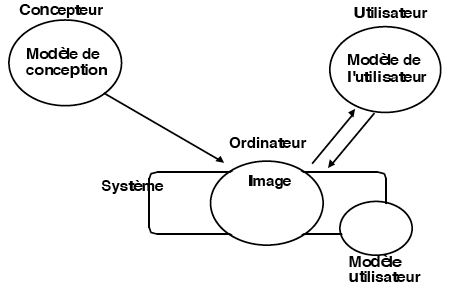 79
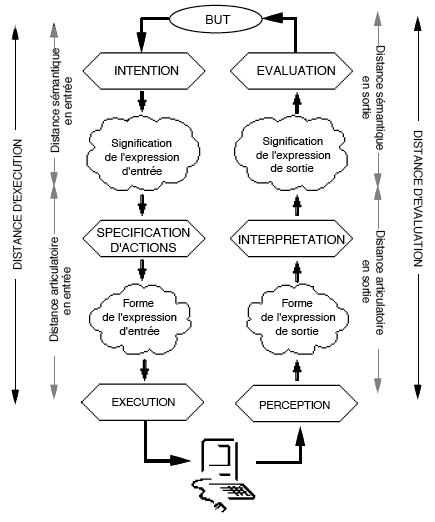 1
Découpage d’une tâche en 7 activités
7
2
6
3
5
4
80
L 'accomplissement d 'une tâche
1ère étape : Établir un but
Le but = représentation mentale d'un état désiré
Exemple : détruire un fichier
2ème étape : Formation d'une intention
Résulte de l'évaluation de la distance entre le but 
	et l 'état actuel
Exemple : détruire un fichier 	retirer l'objet sélectionné
81
L 'accomplissement d 'une tâche
3ème étape : Spécification de la suite d'actions à entreprendre
traduction de l'intention en une suite d'actions
exemple : Mettre le fichier à la poubelle
4ème étape : Exécution des actions
met en jeu le savoir-faire moteur
82
L 'accomplissement d 'une tâche
5ème étape : Perception de l 'état du système
exemple : 
état antérieur : liste de fichiers contenant le fichier à supprimer
état actuel : liste de fichiers sans le fichier à supprimer
Perception possible : le fichier à supprimer a disparu
6ème étape : Interprétation
exemple : le fichier a disparu 	     le fichier a été détruit
83
L 'accomplissement d 'une tâche
7ème étape : Évaluation
établit une relation entre le but et la sémantique de l 'expression de sortie
peut conduire à modifier le plan
exemple : comparer le fichier détruit avec le but
84
La théorie de l 'action (résumé)
Objectif du concepteur : réduire les distances mentales par le biais de l'image du système
distance d'exécution : l'effort cognitif de l 'utilisateur pour la mise en correspondance entre la représentation mentale de sa tâche et la représentation physique induite de l'image du système
distance d'évaluation : l 'effort inverse
85
Exemple du bain
Tâche de l 'utilisateur : 
remplir une baignoire avec deux robinets indépendants d 'eau chaude et eau froide
Objectif  de l 'utilisateur : 
avoir une certaine température t et un certain débit d
Variables psychologiques : ici, d et t
Exemple du bain
Variables physiques (du système)
dc et tc : débit et température de l’eau chaude c
df et tf : débit et températurede l’eau froide f
commandes physiques : robinets de dc et dt
relations entre les variables physiques et psychologiques :
d = dc + df
t = (dc.tc + df.tf)/ (dc + df)
87
Exemple du bain
Etape 1 : fixer le but
remplir la baignoire avec une température spécifique et un débit spécifique
Etape 2 : Comment atteindre le but ?
en tournant les 2 robinets
Etape 3 : Planification
tourner le robinet d'eau chaude entièrement
tourner le robinet d'eau froide pas à pas
88
Exemple du bain
Etape 4: exécuter les actions

Etape 5: perception de l'état du système
mettre la main dans la baignoire ou sous le robinet pour percevoir la température de l'eau

Etape 6: interprétation de l'état du système
la température t à une certaine température
89
Exemple du bain
Etape 7 : évaluer l'état du système par rapport au but (et peut-être redéfinir des intentions)
l'eau n'est pas assez chaude, ce n'est pas la température voulue
en conséquence, je dois diminuer le débit 
	d'eau froide
90
Exemple du bain
Pour atteindre le but, il peut être nécessaire de refaire les sept étapes plusieurs fois !!! 
Evaluer l'état du système et planifier d'autres actions
C'est trop chaud
C'est trop froid
Le débit n'est pas suffisant, etc.
91
Constat sur l’exemple du bain
Problèmes rencontrés par l 'utilisateur
correspondance entre les variables physiques et 
	les dispositifs physiques
quel robinet dispense l 'eau froide ?
comment faire varier le débit (dans quel sens tourner ?)
correspondance entre variables physiques et variables psychologiques
refroidir le bain tout en gardant le débit ?
diminuer le débit en gardant la température constante ?
92
Constat : exemple du bain
Problèmes pour l’évaluation des résultats :
évaluer la valeur du débit
évaluer la valeur de la température

		Problème avec la réalisation de la tâche
		Le dispositif physique du bain ici n'est pas adapté: il est orienté système mais pas utilisateur
93
Gouffre exécution / évaluation
distance d'évaluation
Système 
physique
Buts
distance d'exécution
94
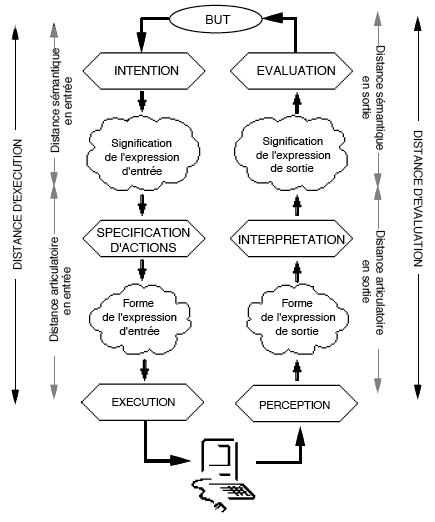 95
Réduire le gouffre de l'exécution
Améliorer la mise en correspondance entre intention et sélection d’actions
Jouer sur l’affordance visuelle des éléments d'interaction
capacité à suggérer leur fonction visuellement
Feeback proactif des éléments d'interaction
doit anticiper les attentes
96
Exemple : un thermostat de chauffage central
Vous rentrez chez vous et il fait froid. Que faites-vous avec le thermostat du chauffage central ?
A : Je le monte à fond
B : Je le monte à 20°
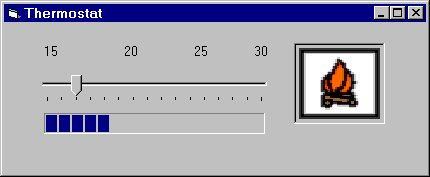 Interprétation de ce comportement
Trois modèles de l 'utilisateur possibles :
Le thermostat régule directement la température de l 'eau dans les tuyaux (ou celle de la résistance électrique)
Le thermostat régule la proportion de temps où le chauffage fonctionne (0% du temps en bas, 100% du temps à fond)
98
Interprétation de ce comportement
(Trois modèles possibles) :
Le thermostat agit comme un interrupteur, ouvrant le chauffage si la température est inférieure à celle programmée
99
Problème ici pour réduire le « gouffre de l 'évaluation »
Manque de feedback
L'action sur le thermostat n'a pas d'effet immédiatement perceptible
Difficile de savoir si le but est atteint ou non (perception de la température)
100
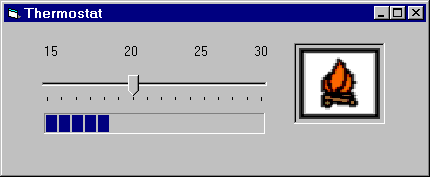 Améliorations
Permettre à l 'utilisateur de construire un meilleur modèle du système
Améliorer le feedback
Indication visuelle du fonctionnement du chauffage (feedback immédiat)
Indication de la température réelle par rapport à la température programmée
Permet de déterminer facilement si le but est atteint
101
Correspondance entre intention et sélection des actions
Intention  « Supprimer un fichier » et les actions
Mettre l'icône du document sur celle de la poubelle
Activer « Supprimer » dans le menu « Fichier »
Taper rm /users/recanati/fichier
Robinets mitigeurs: affordance
102
Affordance
Fait référence à l'attribut d'un objet qui permet de savoir comment utiliser cet objet
Exemples : une poignée (classique) de porte invite à appuyer dessus pour ouvrir la porte. Les scrollbars invitent à bouger l’ascenseur vers le haut ou le bas
Norman (1988) utilise ce terme pour discuter de la conception des objets physiques de tous les jours
Le terme a été popularisé dans le cadre du design 
	des objets des interfaces
103
off
Affordance: problèmes
Four électrique
Robinet mitigeur
Windows'95
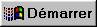 Grille du haut ou  
du bas ?
Comment avoir 
de l'eau plus chaude ?
Les télécommandes
104
Affordance: problèmes
Feedback Proactif
Indiquer visuellement les actions significatives dans un contexte donné
Boutons, textes ou zones grisés
Signaler la complétion d'une action 
Signal d'acheminement Télécom 
Barre de progression
Curseurs de souris
106
Modèle de Norman et Design
Avec quelle facilité un utilisateur peut-il :
Déterminer les fonctions du système ?
Connaître les actions disponibles ?
Trouver les correspondances intention / action ?
Exécuter les actions ?
Percevoir l'état du système ?
Déterminer si le système est dans l'état désiré ?
107
Modèle de Rasmussen 

Un modèle simplifié des 3 niveaux de contrôle des comportements humains

J. Rasmussen, « Information Processing and Human-Machine Interaction: An Approach to Cognitive Engineering », 1986
108
[Speaker Notes: sinon on parle aussi de brillance de couleurs, ce qui recouvre aussi des notions comme
brightness = luminosité, intensité, vivacité.]
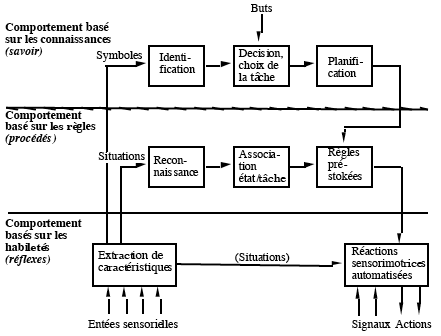 109
[Speaker Notes: Le modèle de Rasmussen définit trois niveaux d'abstraction des comportements humains: basés sur des habiletés, sur des règles et sur les connaissances, qui correspondent à trois niveaux de performance typiques. Au niveau des comportements basés sur des habiletés, l'usager évolue dans une situation familière et ses activités, une fois l'intention définie, prennent place sans contrôle conscient, de façon fluide, automatique et hautement intégrée. Le coût cognitif est alors faible. Au niveau des comportements basés sur des règles, l'usager évolue dans une situation familière mais ses activités sont effectuées de façon consciente et guidées par une règle ou une procédure stockée en mémoire. Au niveau des comportements basés sur les connaissances, l'usager évolue dans une situation non familière et ses activités sont alors contrôlées à un niveau conceptuel plus élevé: elles sont guidées par un but formulé de façon explicite et elles font appel aux connaissances de l'usager. Le coût cognitif est alors élevé. Ce modèle montre qu'une même activité peut être effectuée à des niveaux différents selon les usagers concernés, et avoir une signification et des coûts cognitifs différents. On peut alors prétendre que cela appelle des moyens différents au niveau de l'interface. Le modèle doit être testé dans des contextes de travail réels où souvent on doit accommoder dans une même interface des usagers ayant différents niveaux de compétence selon les problèmes qu'ils rencontrent.]
La conduite : niveau « réflexe »
A ce niveau, les activités d’un conducteur expérimenté sont réalisées quasi automatiquement, sans y porter bcp d’attention et avec 
peu d'effort.
Exemples : suivre la route, rouler à une certaine vitesse, etc.
110
La conduite : niveau « procédés »
A ce niveau, les activités ne sont pas réalisées automatiquement. L'utilisateur sait 
ce qu'il fait et ce qu’il souhaite.
Ex : doubler une voiture, éviter un obstacle détecté à l'avance
111
La conduite : niveau « savoir »
A ce niveau, les activités sont choisies et réalisées dans un but précis.  
L'utilisateur détermine ce qu'il doit faire pour atteindre ce but.
Ex : l'utilisateur pense qu'il va y avoir des bouchons. Il change d’itinéraire en fonction de l'endroit où il se trouve.
112
Le modèle de Rasmussen
Avantages
fournit un cadre de modélisation de l'utilisateur
complète la théorie de l'action de Norman
Inconvénients
Le niveau de détail ne permet pas de dépasser les trois classes novice/intermédiaire/expert
Il ne distingue pas les différents types de connaissances de l'utilisateur, par exemple la connaissance du domaine et celle de l'interface
113
Merci à
Christelle Farenc de l'IRIT
pour son cours de DEA
www.irit.fr/recherches/HIC/farenc/documents/cours_dea_2il_2003.ppt
Et à Joëlle Coutaz
 pour les 2 chapitres de son livre
http://iihm.imag.fr/nigay/ENSEIG/M2ProGI/MODELESIHM/Chap1-ProcHumain.pdf

http://iihm.imag.fr/nigay/ENSEIG/M2ProGI/MODELESIHM/Chap2-GomsKestroke.pdf
114
115
Modélisation de la tâche
116
Modélisation de la tâche
Objectif : décrire la manière typique dont un utilisateur peut utiliser un système donné pour parvenir à un but donné
but : état final du système Homme-Machine
La tâche sera décrite comme une suite de commandes offertes par le système (séquences, parallélisme, synchronisation)
117
Modélisation de la tâche
Planification hiérarchique
Description de la tâche guidée par les buts
Convient aux tâche préplanifiées et éventuellement procédurales
Ne convient pas aux tâches nouvelles ni à la résolution de problèmes
118
But
But1
But 2
But n
But 1.1
But 1.2
But 1.n
Opération
1.1.1
Opération
1.1.2
Opération
1.1.3
Planification hiérarchique
119
Ecouter de la 
musique
Trouver
Lecteur CD
Insérer
CD
Selectionner
 CD
Jouer 
le CD
Appuyer
touche play
Enlever
ancien CD
Insérer
nouveau
CD
Appuyer 
touche eject
Fermer
couvercle
Enlever
CD de la
boîte
Lire titres
des CDs
Exemple
120
But de la tâche
Le BUT est très important !
L'utilisateur interagit avec le système pour atteindre son but. Quand le but est atteint, l'utilisateur arrête son interaction
Exemples :
Distributeur de billets ou de services banquaires
Distributeur de timbres de la poste
121
Catégories de tâches
Tâche prescrite (prévue)
Recueillie par l'analyste par interview.
Recommandée, standard.
Tâche effective
Recueillie par l’observation des opérateurs
Influence le mode de recueil des besoins utilisateur 
entretiens/observations/interviews
122
Exemple de catégories de tâches
Une bibliothèque
Bibliothécaire : « quand je reçois une demande d'achat de livre, je cherche le numéro ISBN, je rempli un bon de commande et je faxe le BC à la librairie ». C'est une tâche prescrite.
La tâche effective (obtenue par observation) : comme il y a beaucoup de travail dans la bibliothèque, les demandes d'achat sont stockées et une seule fois par semaine, les achats sont faits
Conséquence: l'outil doit permettre de rechercher et d’acheter une LISTE de livres, et non pas un seul.
123
Utilisation d'un modèle de tâche
Evaluer la complexité de réalisation d'une tâche donnée avec les fonctionnalités offertes par le système
Optimiser le système afin de faciliter l'accomplissement des tâches typiques
Construire un système en suivant une logique d'utilisation et non pas de fonctionnement
124
Fonctionnement / Utilisation
Logique de fonctionnement
décrit l 'application du point de vue informatique
Logique d 'utilisation
décrit l 'application du point de vue de l 'utilisation qu 'en fera l 'utilisateur pour l 'exécution de sa tâche
utilisé pour concevoir la structure des menus et le guidage
125
Fonctionnement / Utilisation
Exemple du robinet mitigeur
Variables physiques : débit d'eau chaude, débit d'eau froide
Grande distance entre le but et les opérateurs offerts
Variables psychologiques : débit global, température
Effort dans la conception du système pour se rapprocher des préoccupations de l'utilisateur
126
Logique de fonctionnement ou d'utilisation
exemple d'un système informatique
Client
Représentant
Visite
1,1
1,n
127
Client
Ajouter
Supprimer
Modifier
Consulter
Représentant
Ajouter
Supprimer
Modifier
Consulter
Logique de fonctionnement
Vision de l'informaticien (les fonctionnalités)
128
Client
Ajouter
Consulter représentant
Ajouter représentant
Supprimer
Supprimer représentant
Consulter
Modifier
Consulter représentant
Ajouter représentant
Logique d'utilisation
Organiser le système d'après l'analyse de la tâche
129
Comment modéliser la tâche ?
Différents modèles et notations de tâches existent, par exemple :
UAN (User Action Notation, H. Hartson)
MAD (Méthode Analytique de Description de tâches, D. Scapin)
CTT (Concurrent Task Tree, Paterno)
mais il en existe beaucoup d’autres.
130